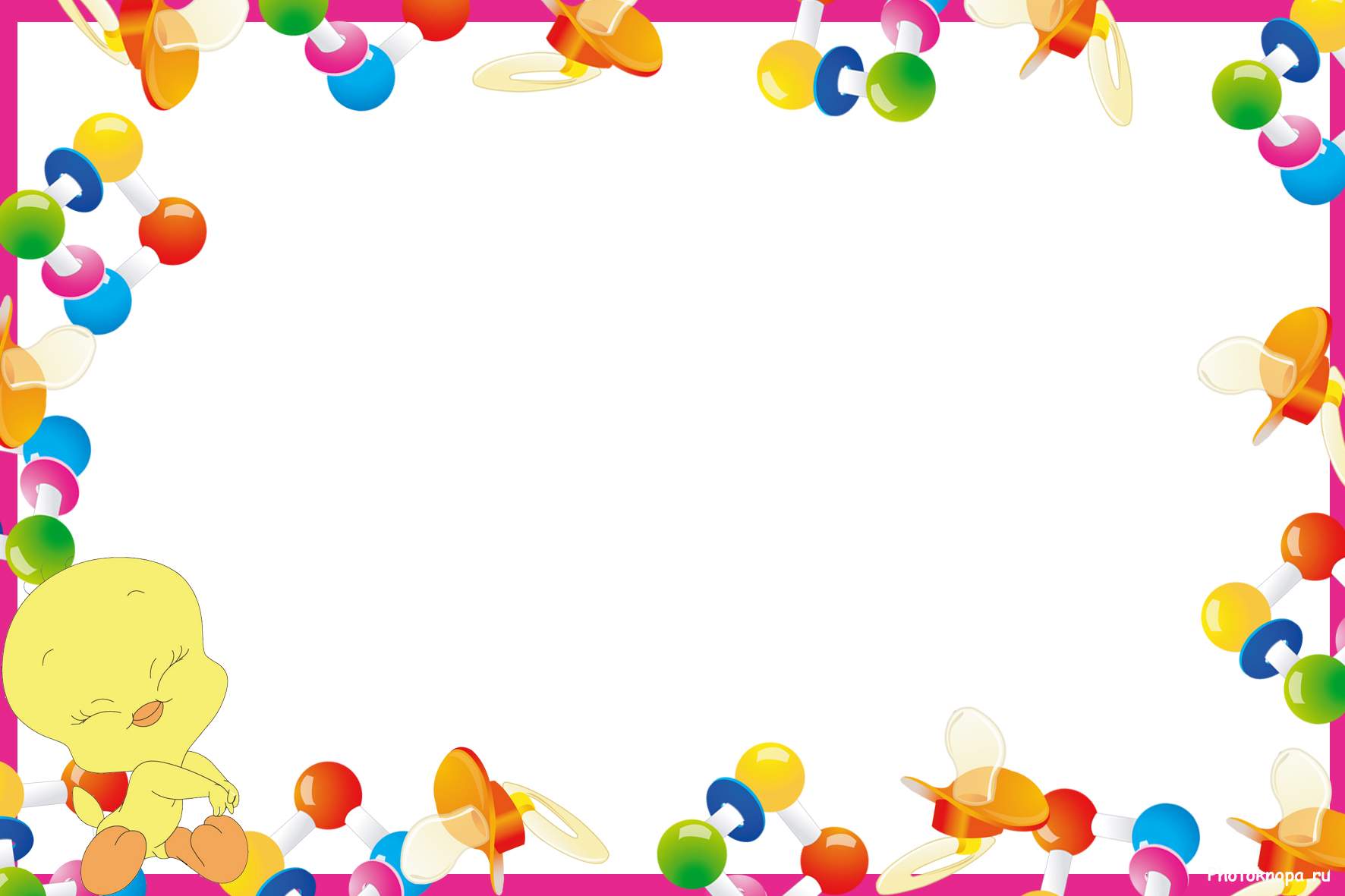 Опыты и эксперименты
Подготовила воспитатель подготовительной группы Гагиева Юлия Владимировна
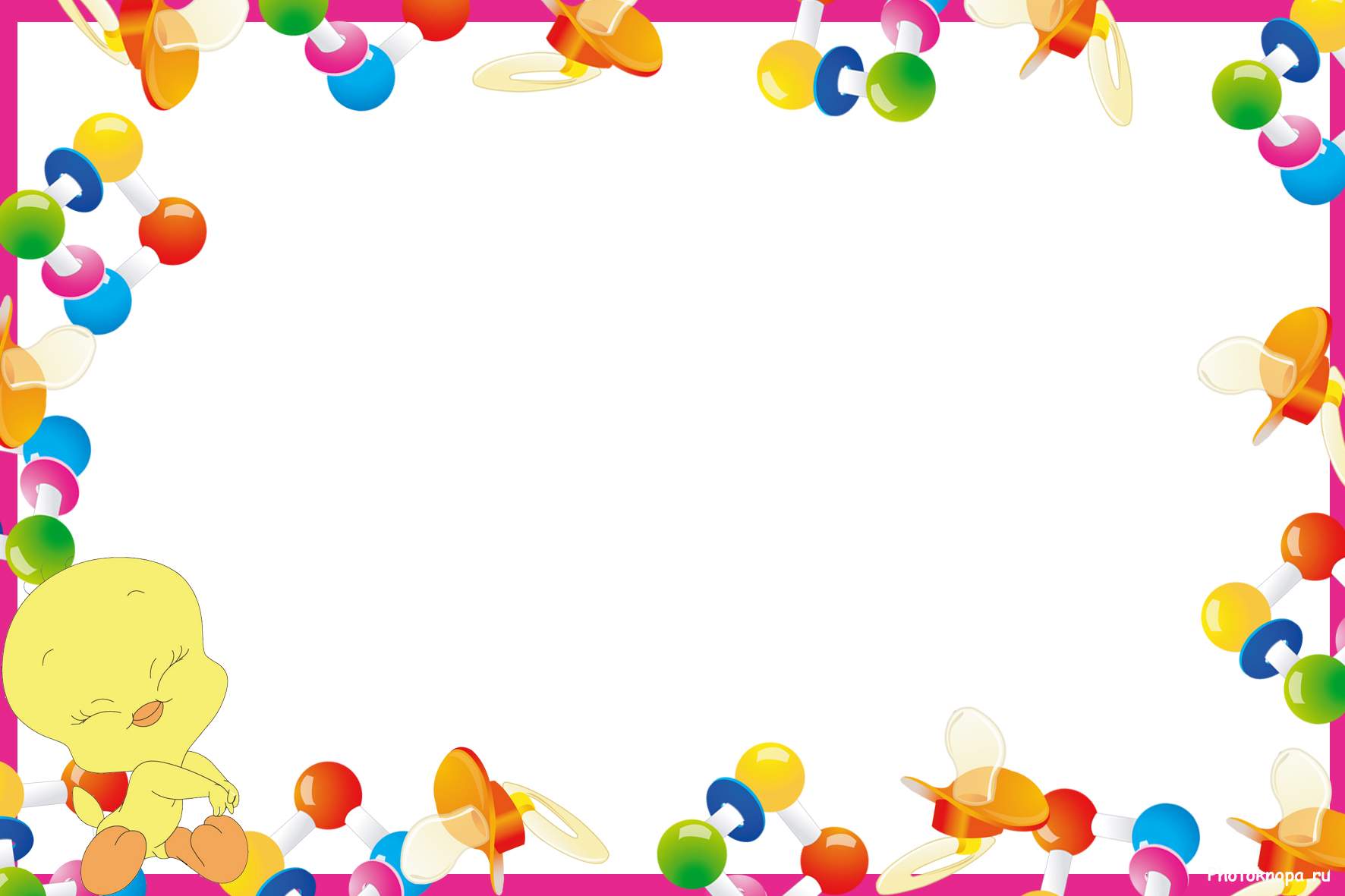 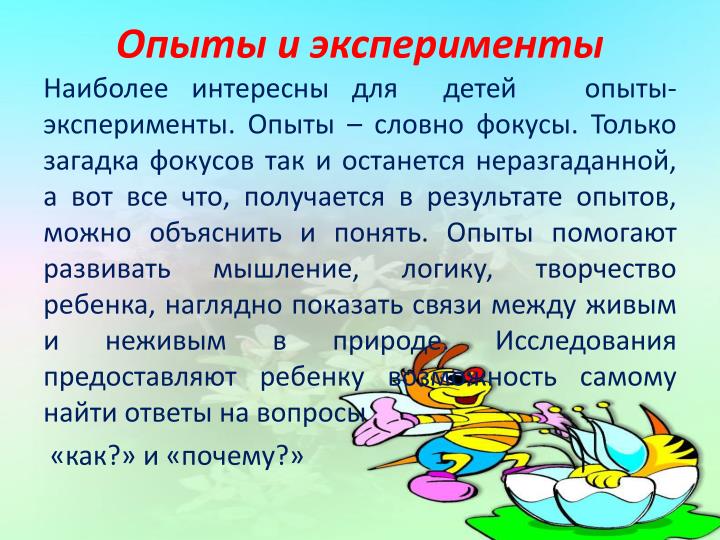 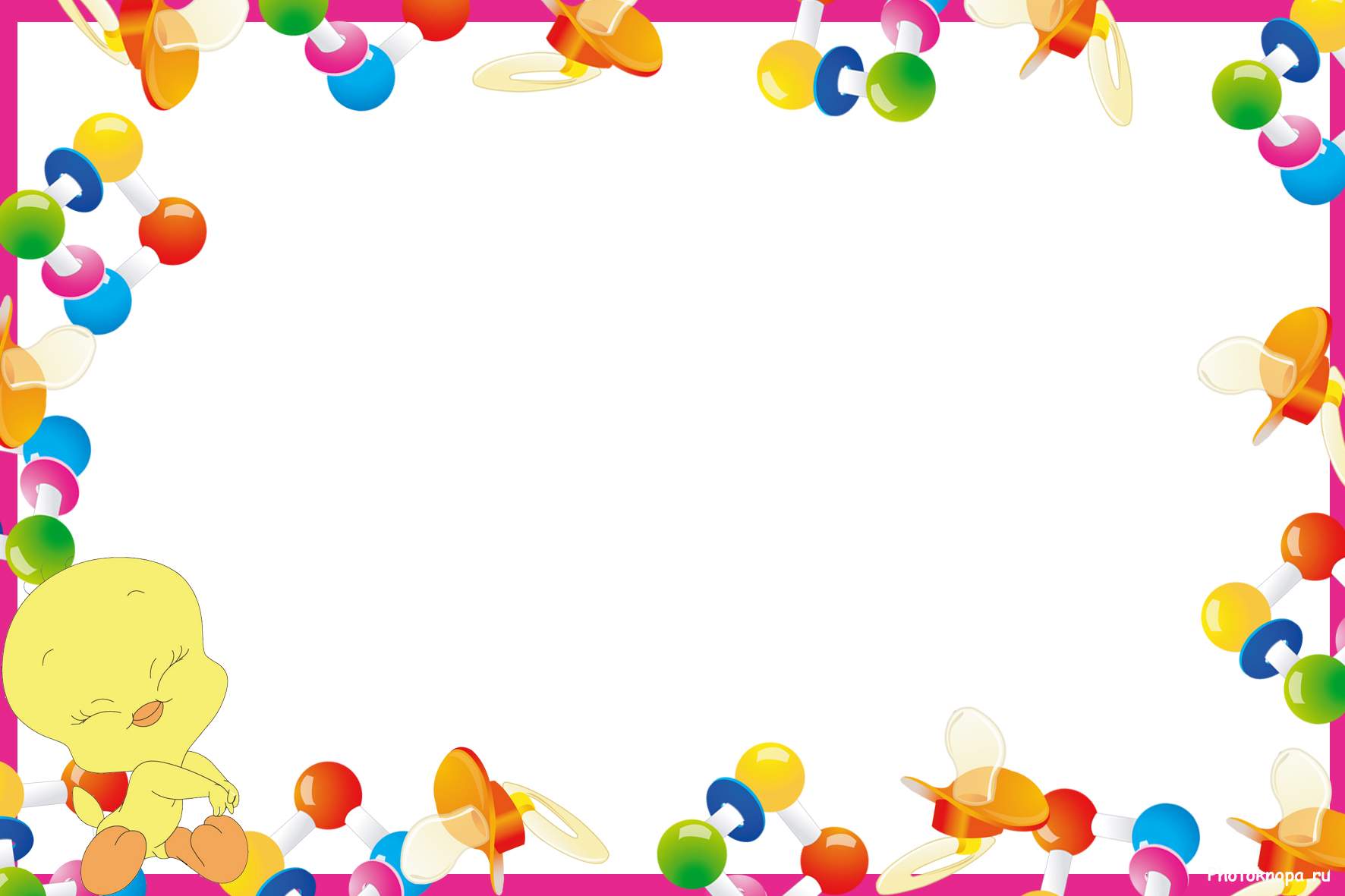 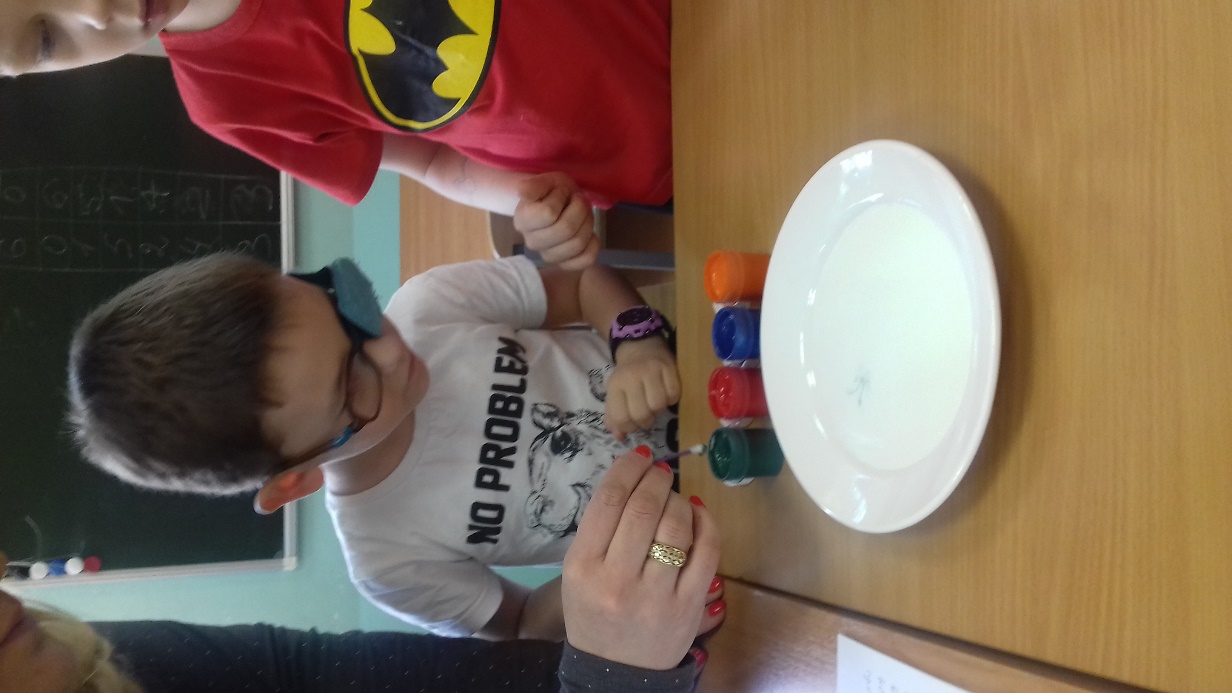 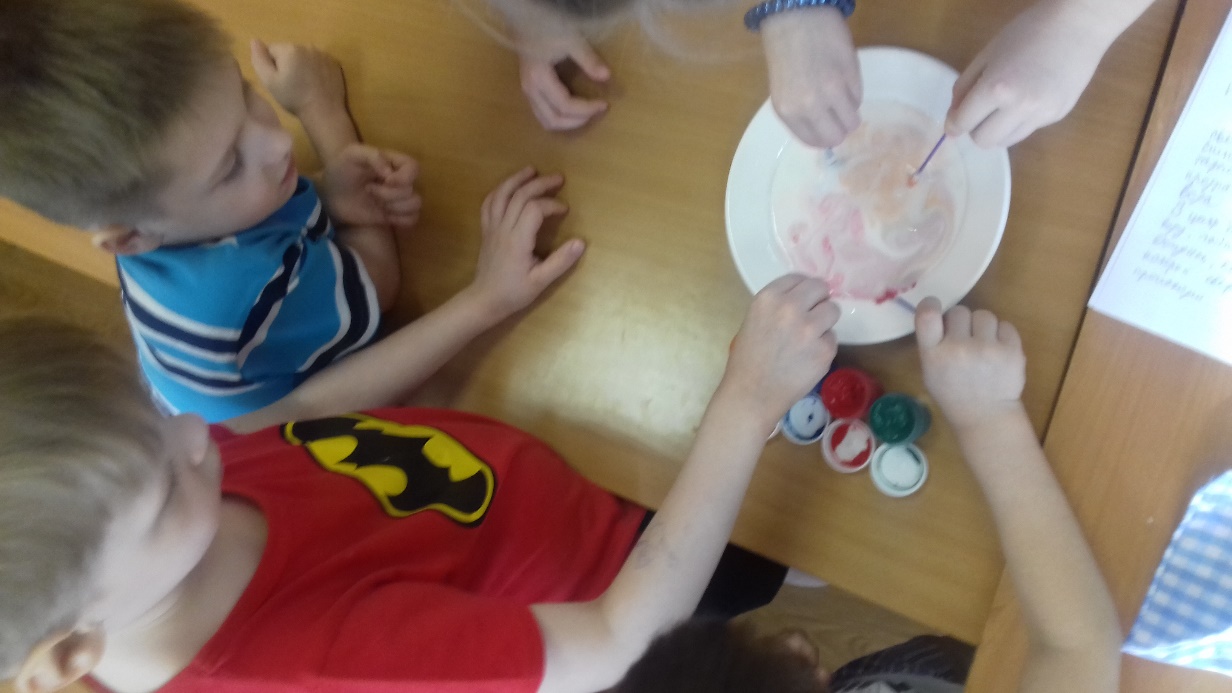 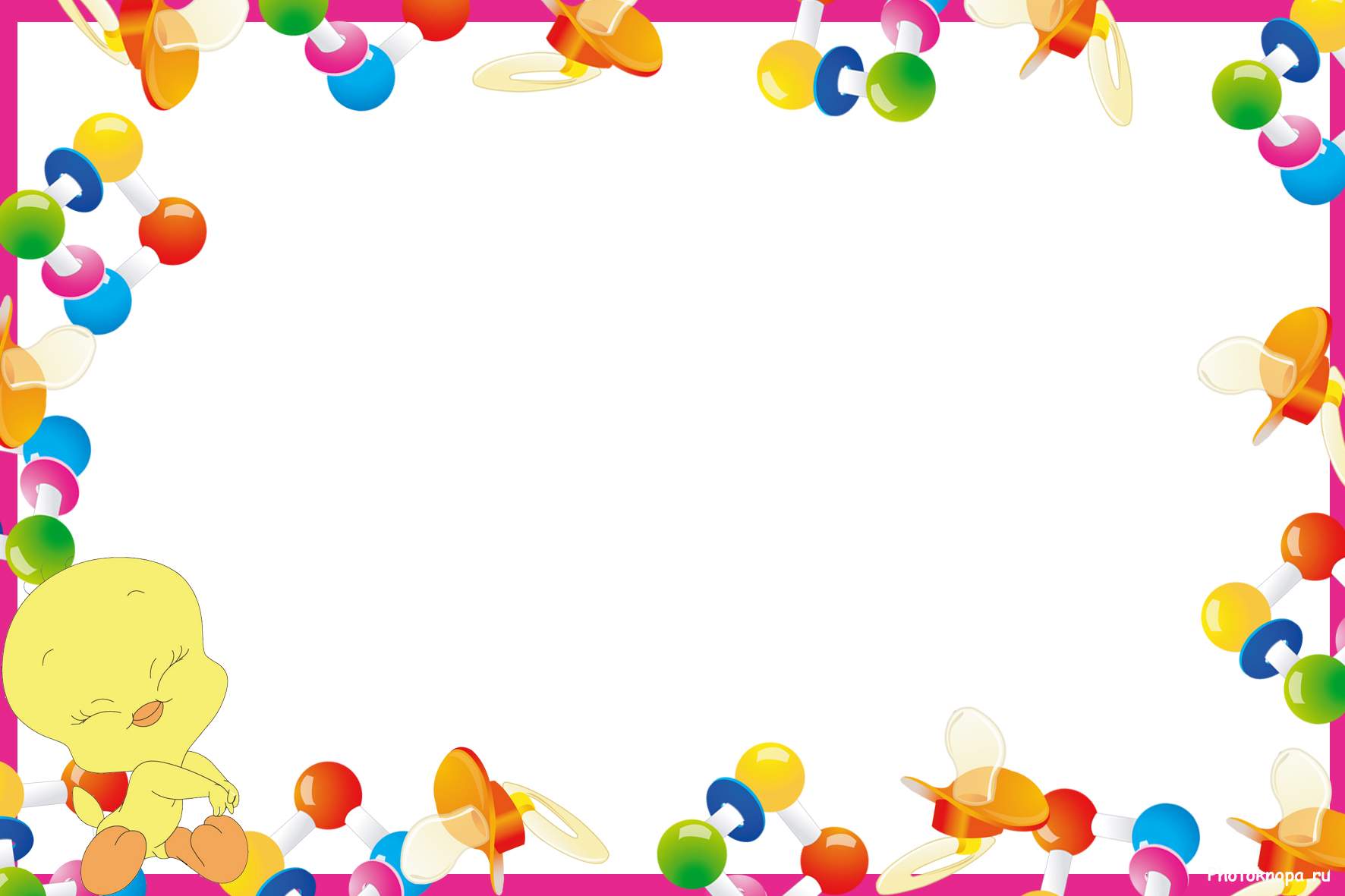 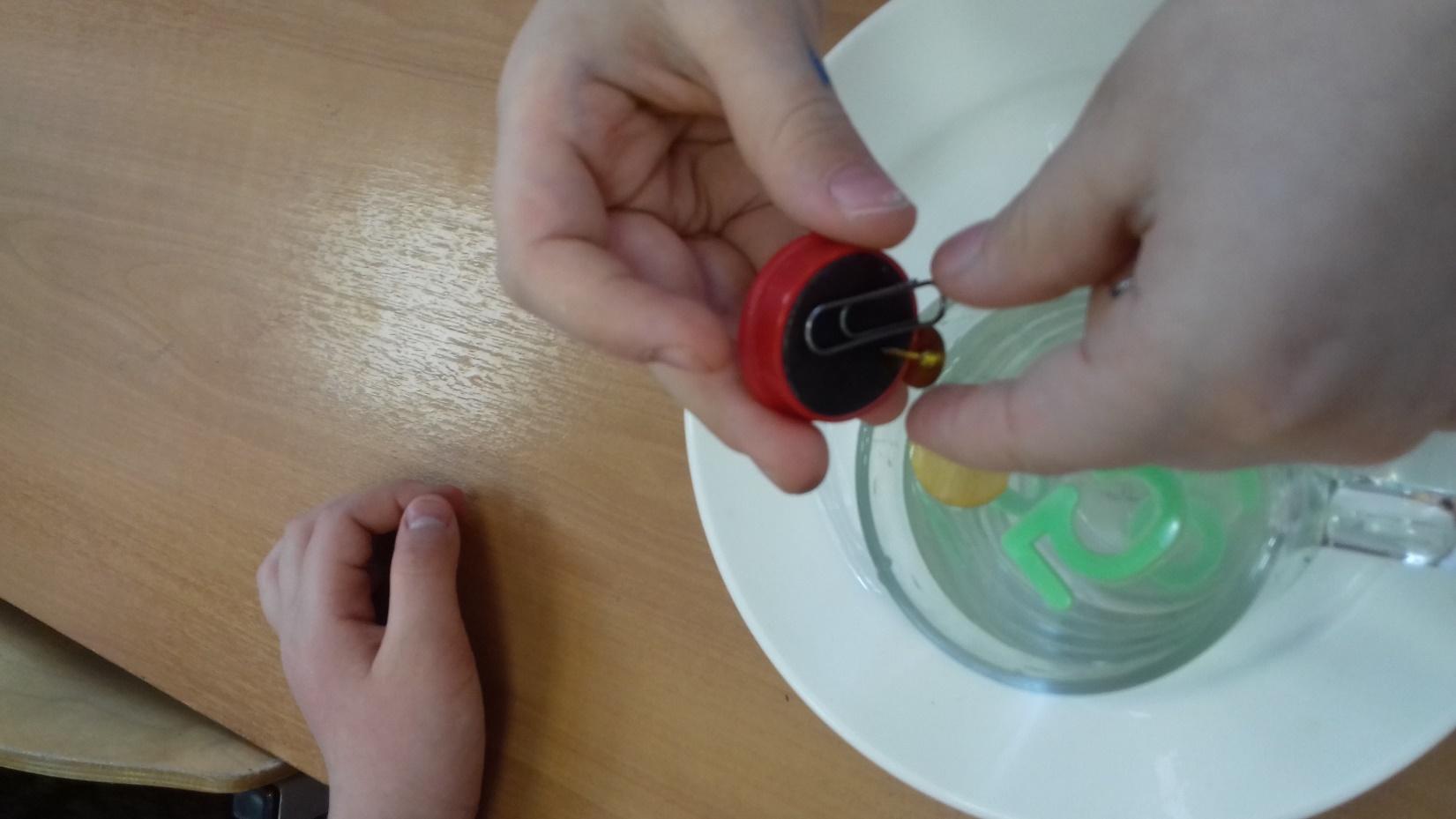 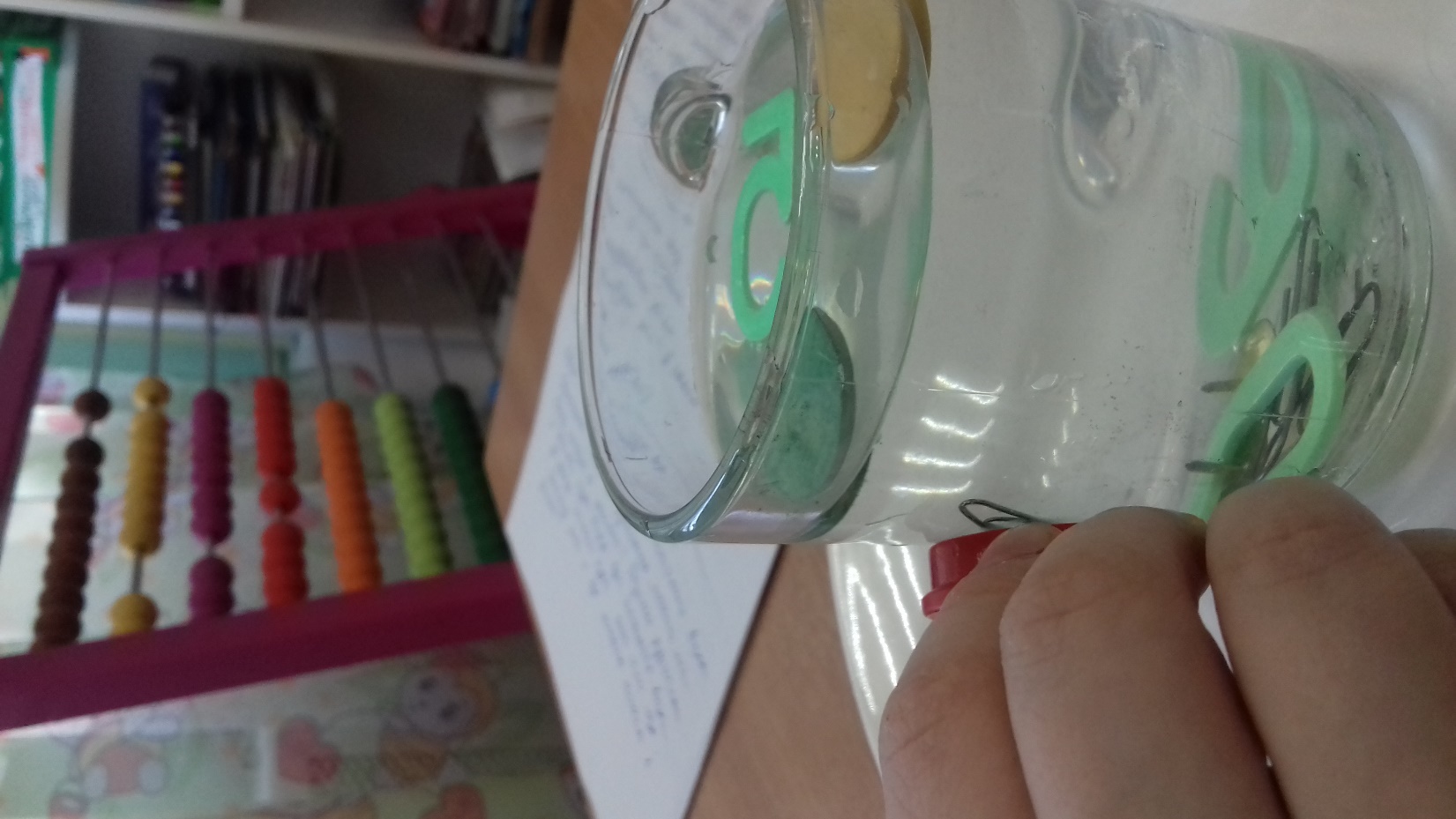 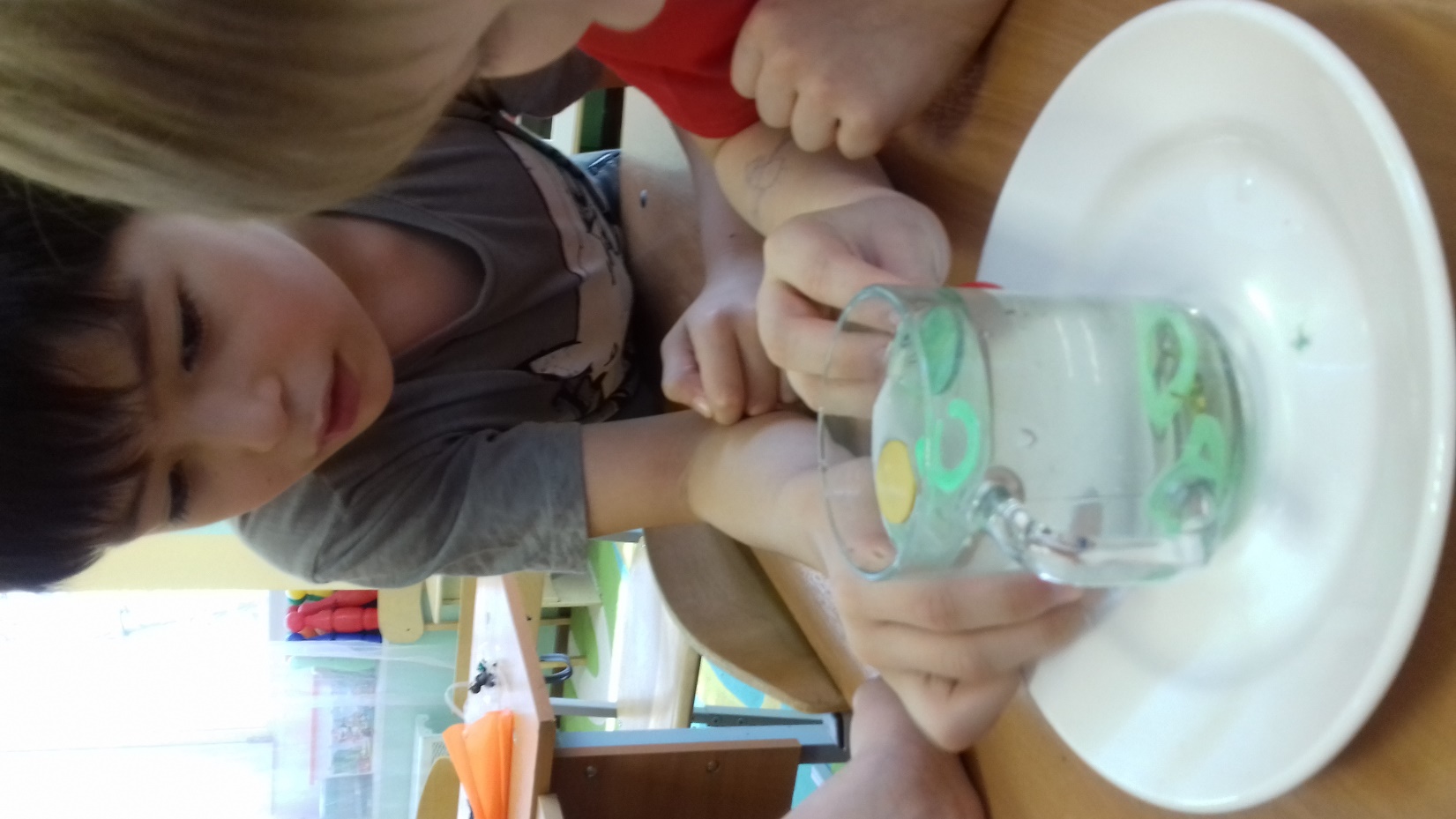 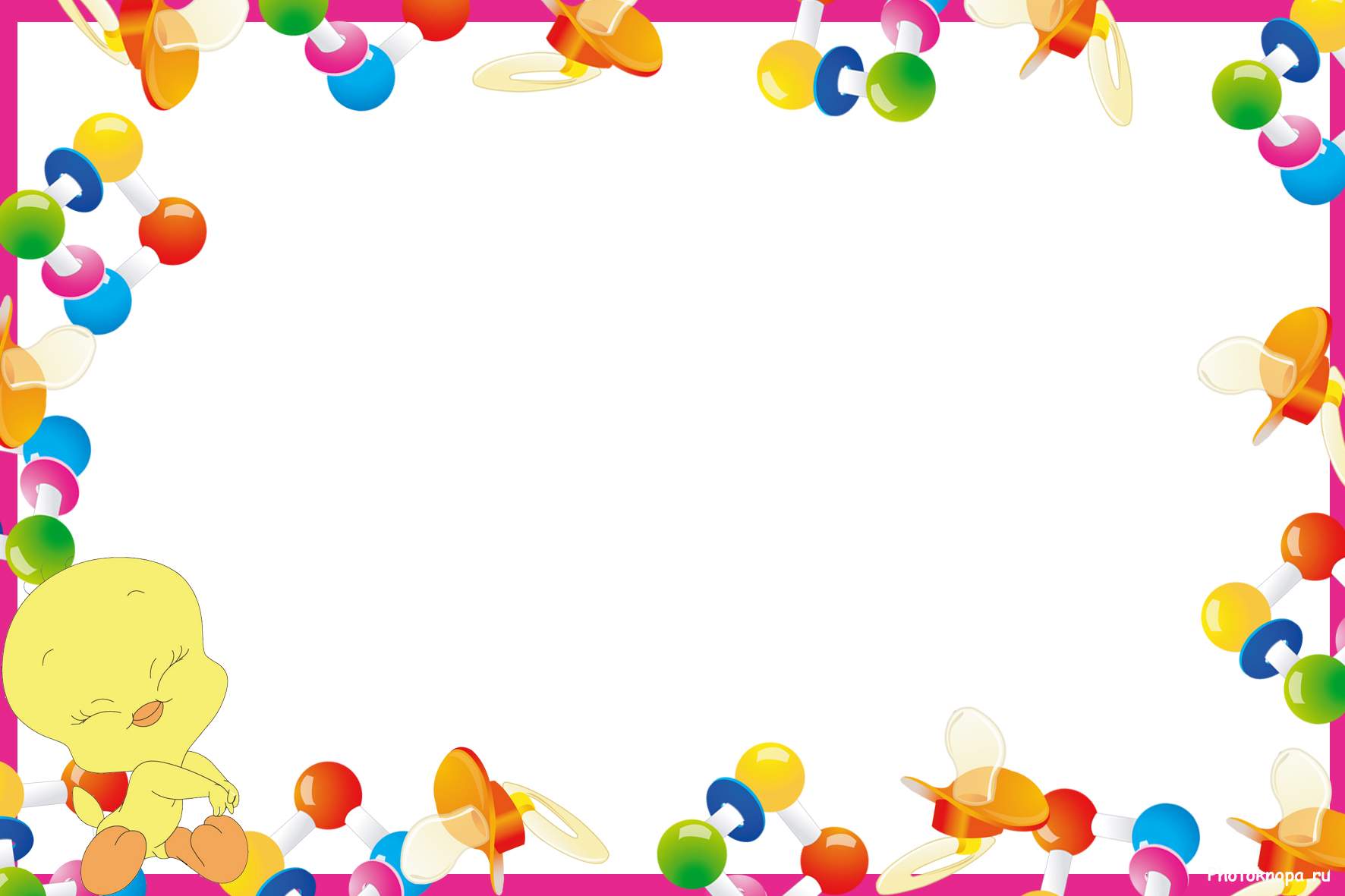 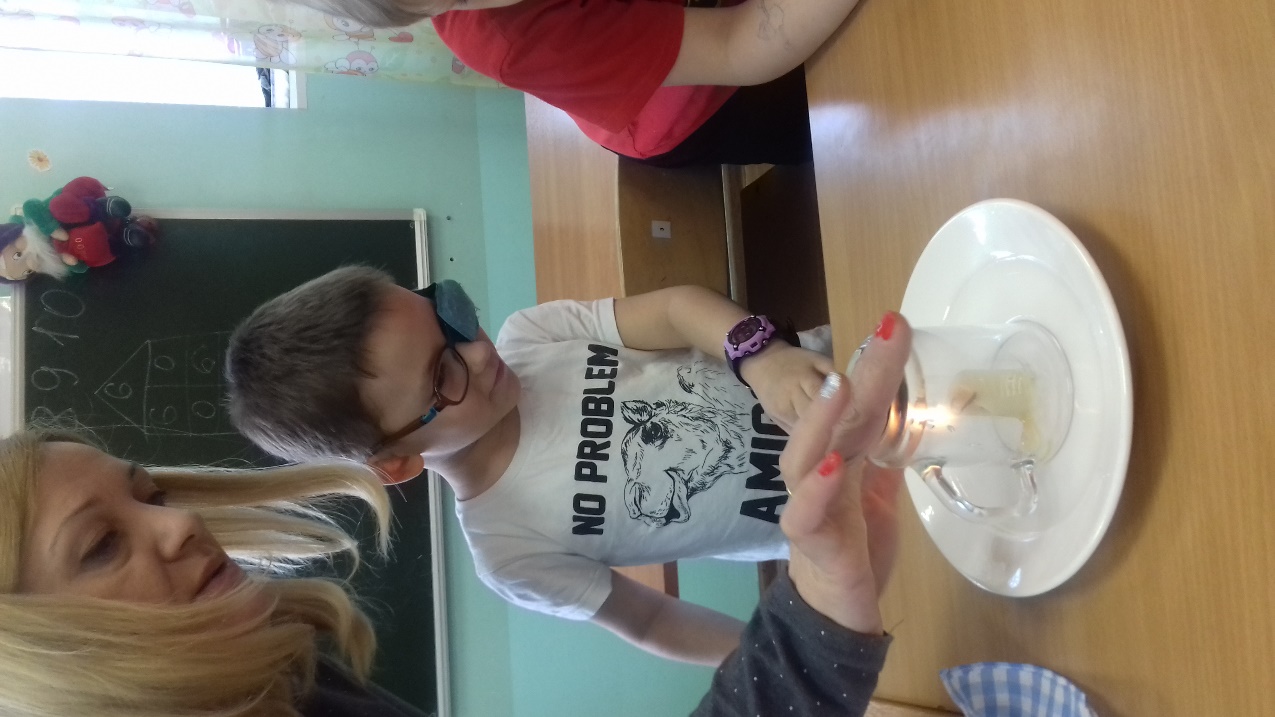 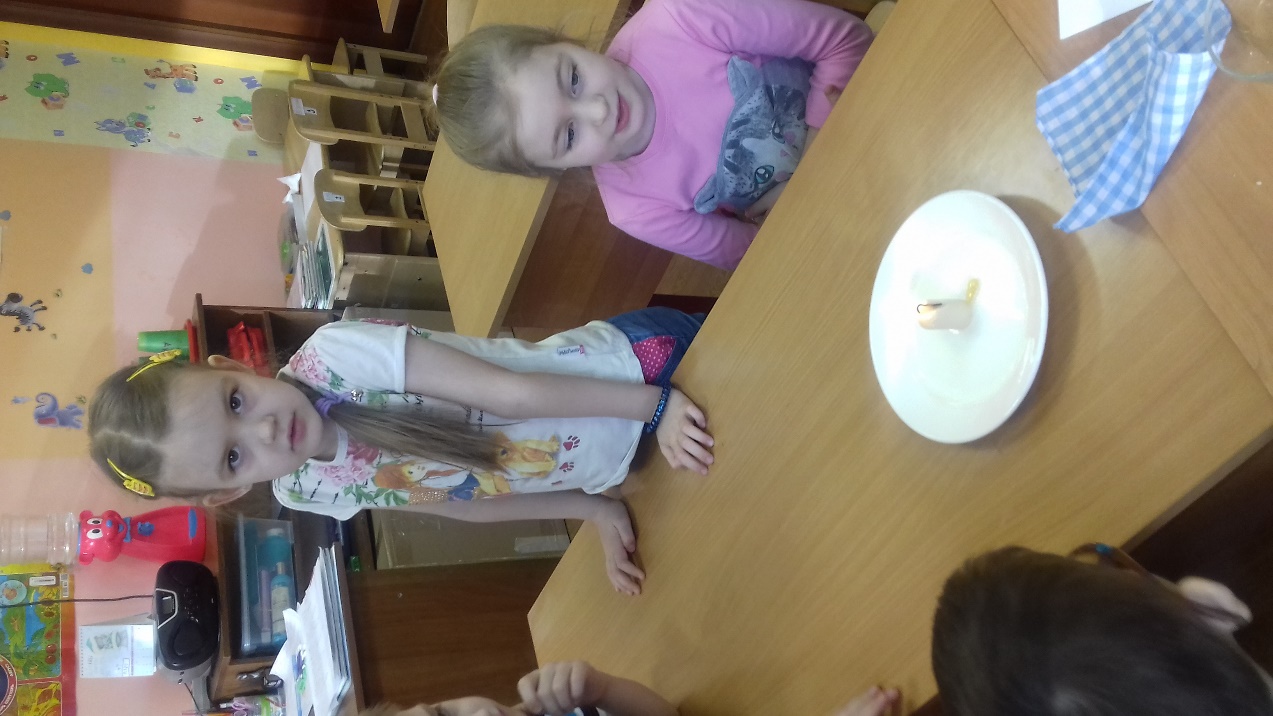 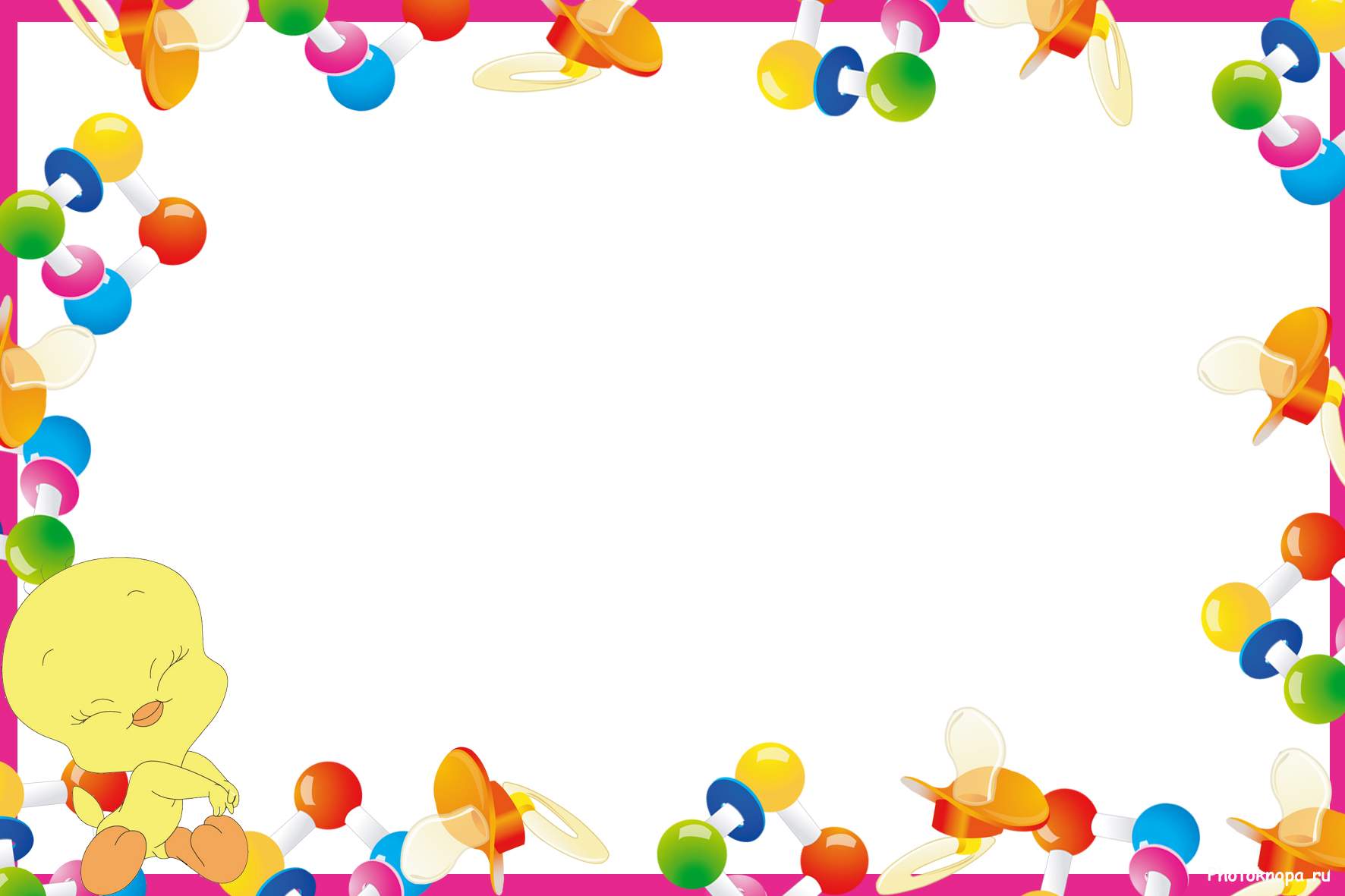 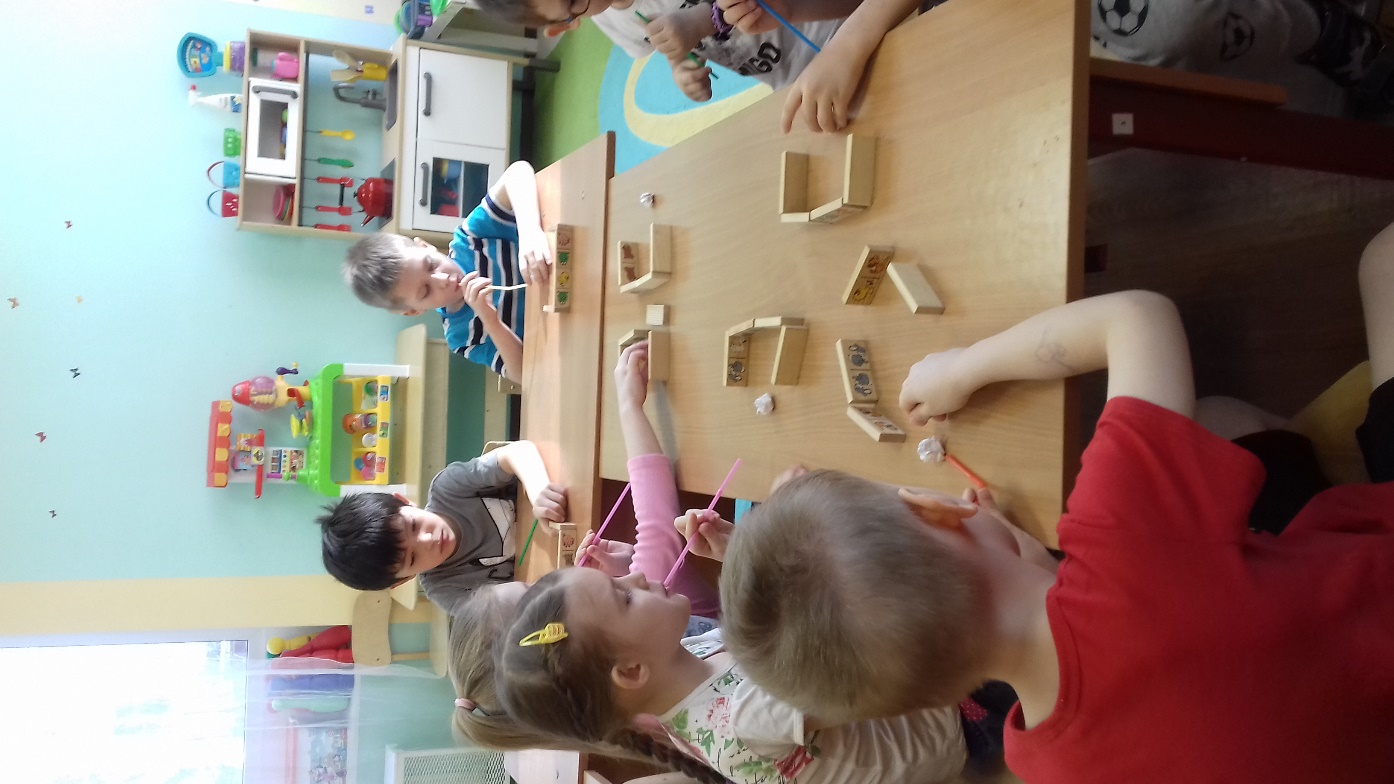 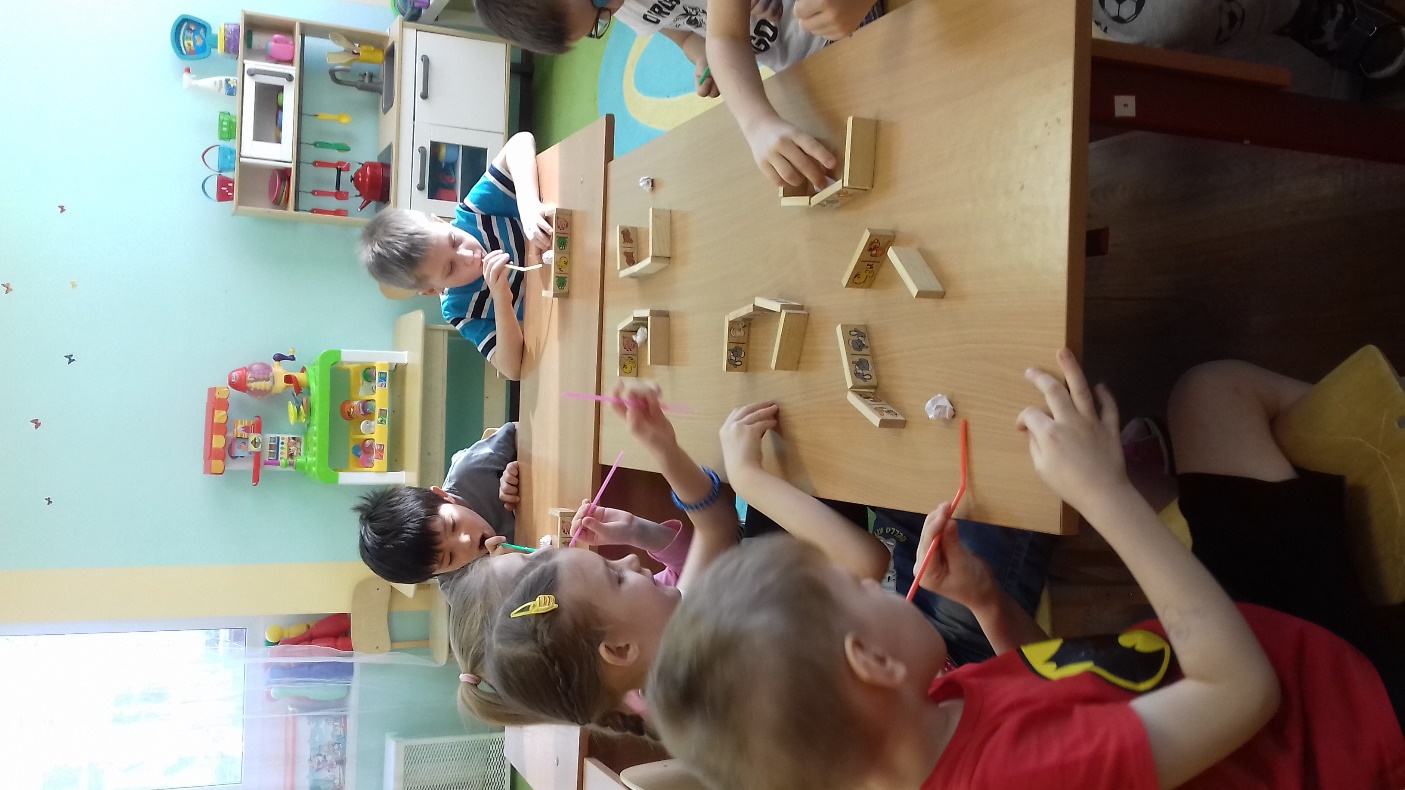 «Забивание мячика в ворота»
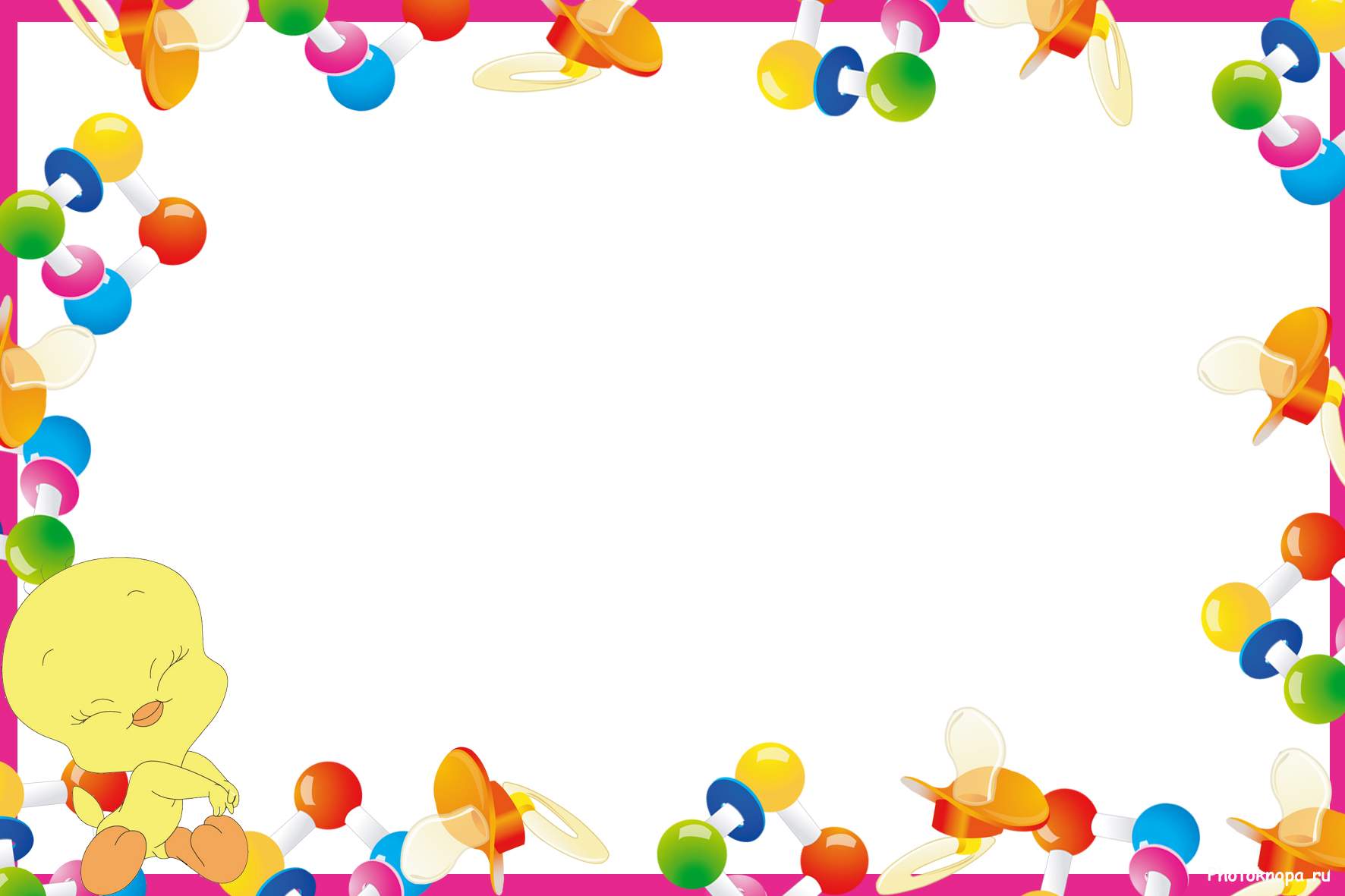 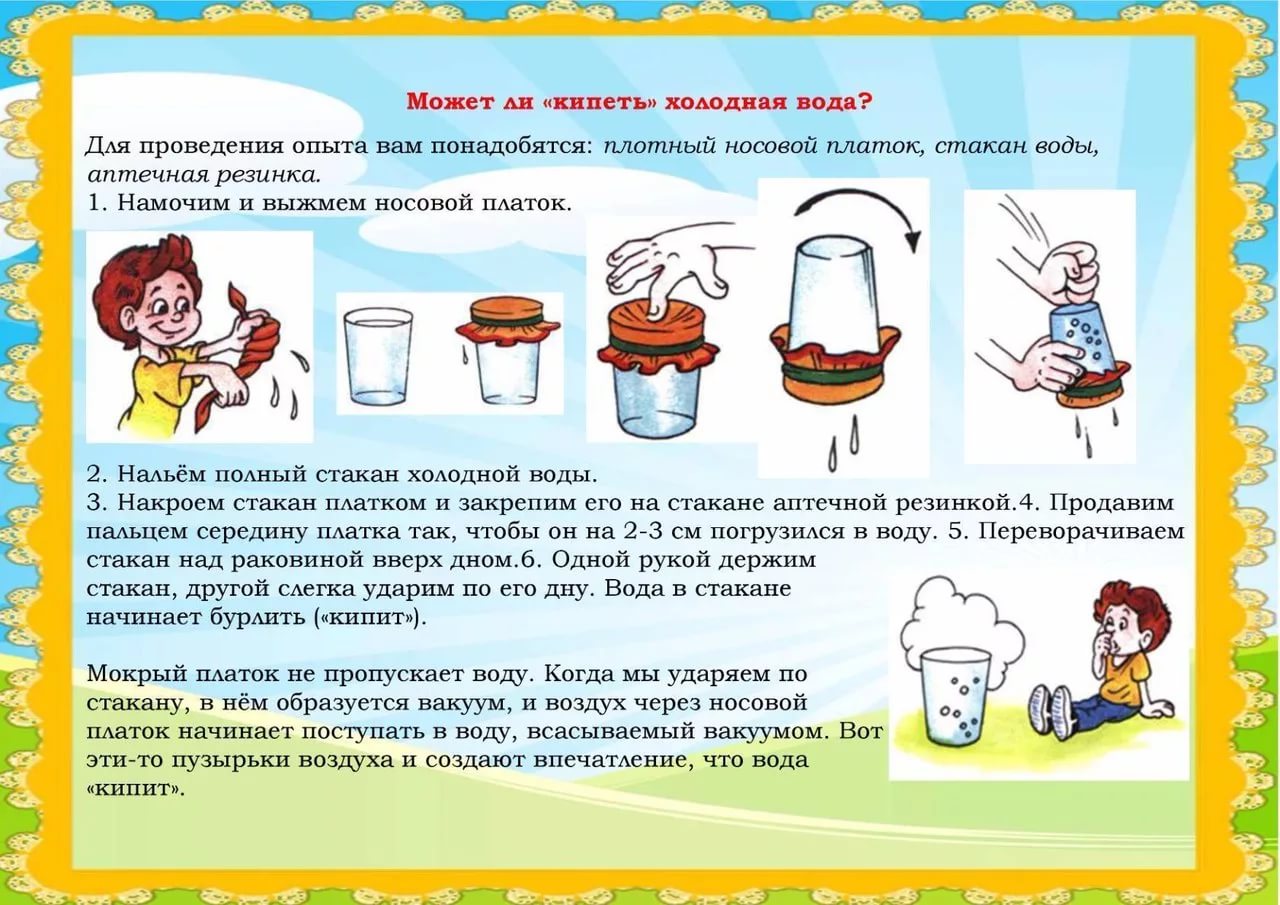 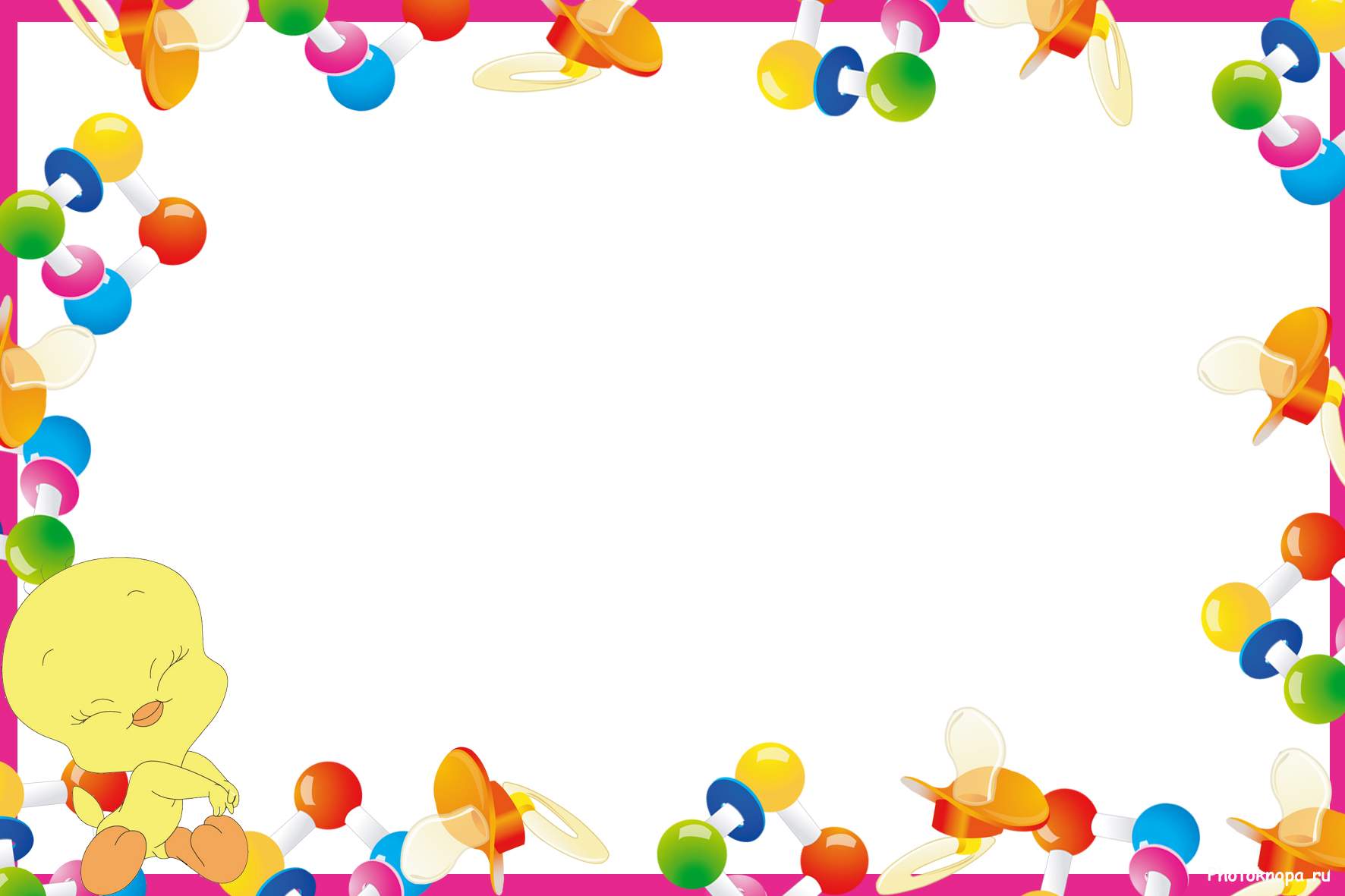 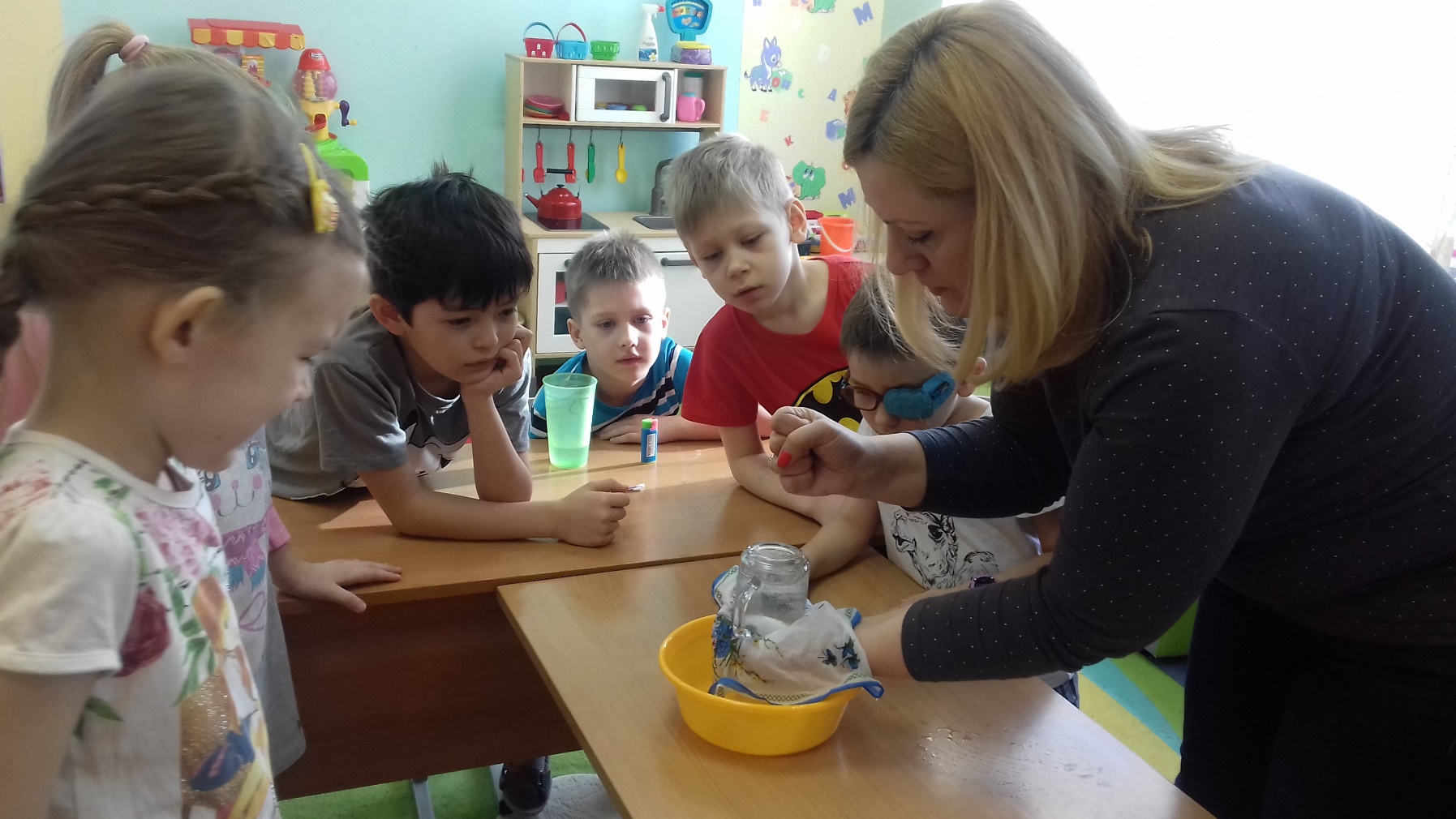 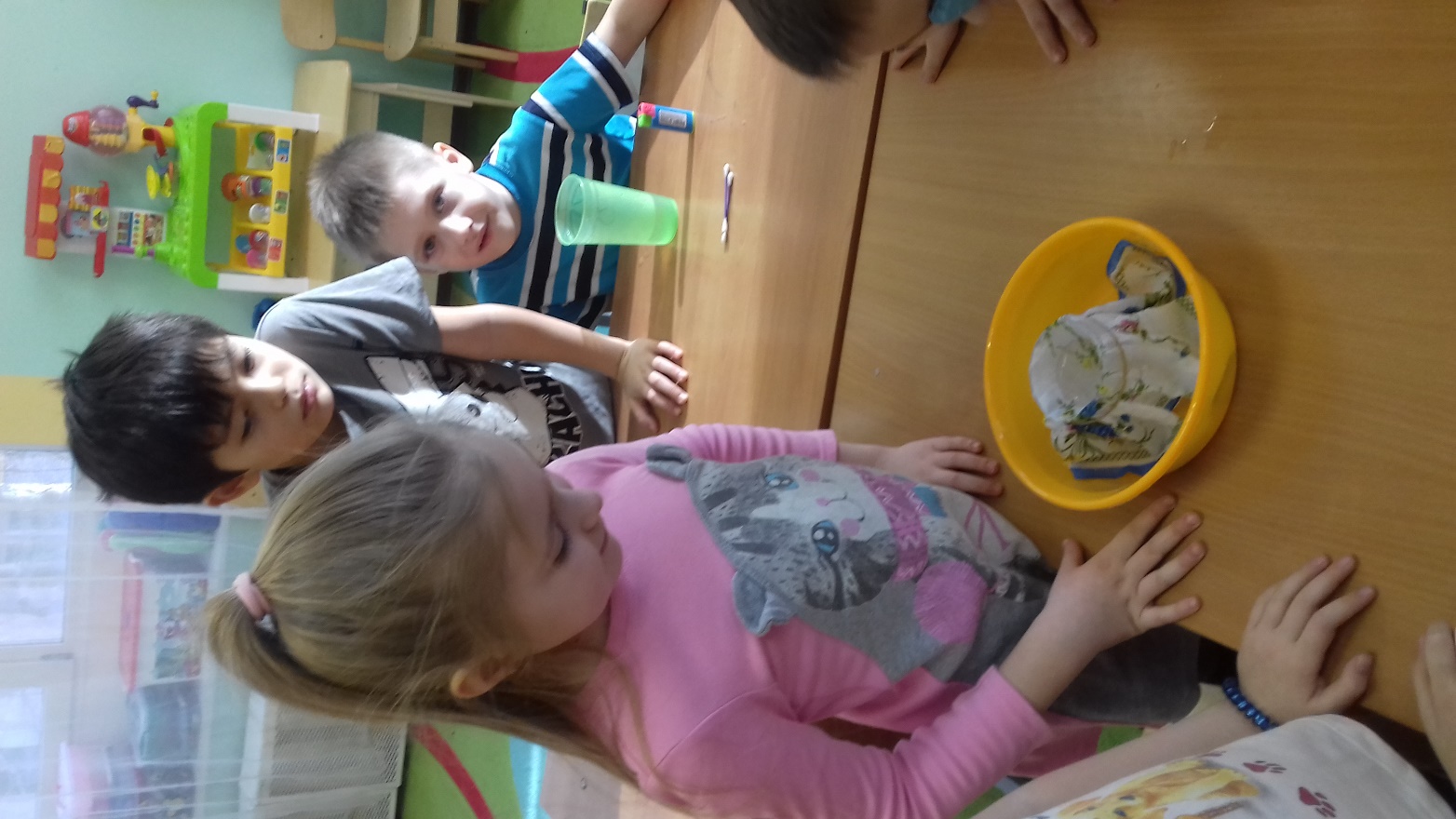 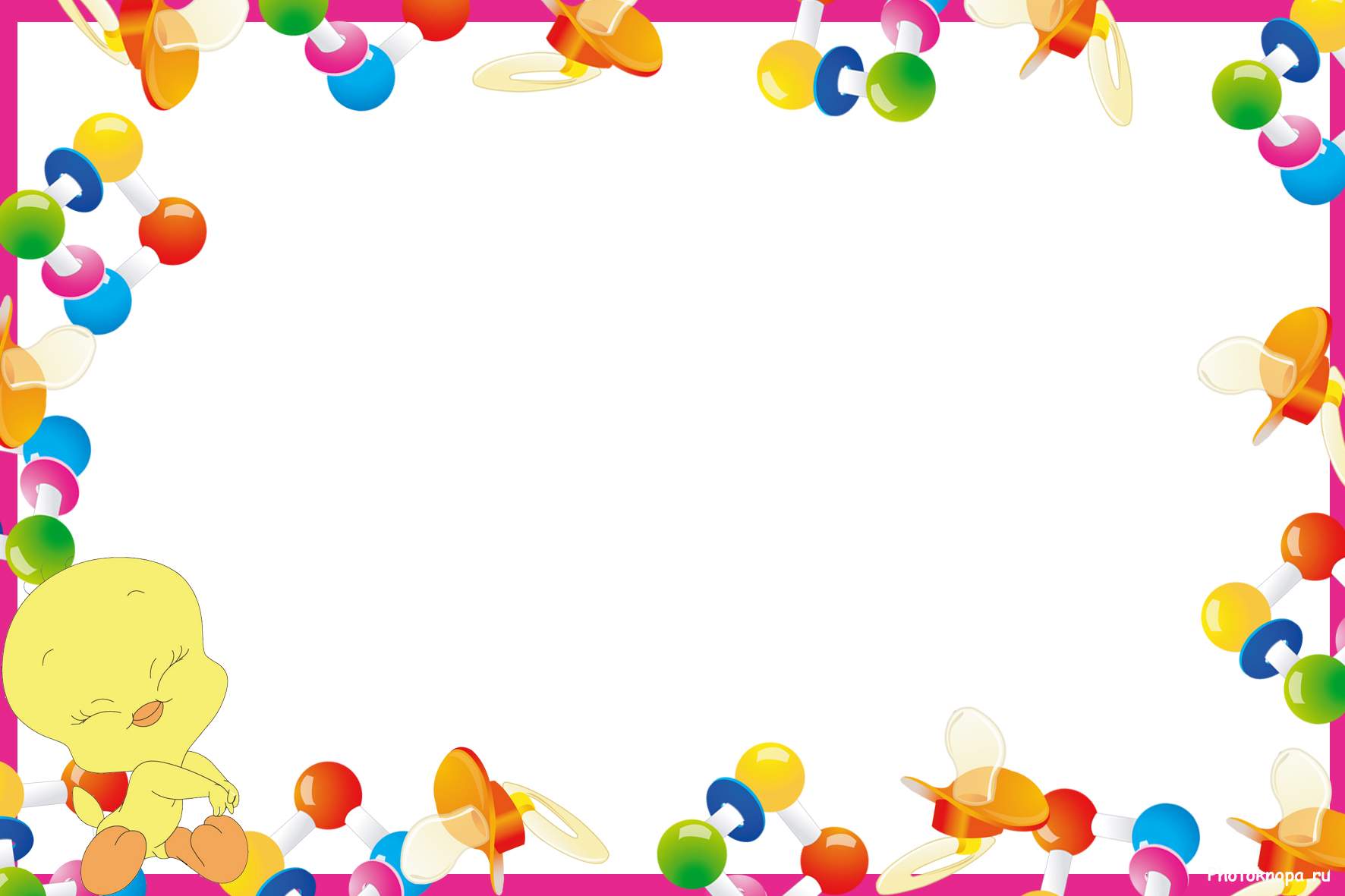 Спасибо за внимание!